INTEGRASI NUMERIK
Metode Empat Persegi Panjang, Trapesium, Titik Tengah
Teorema Dasar Kalkulus
Integral Tentu

Teorema Dasar Kalkulus


                               F(x) fungsi kontinu
Kebutuhan Integrasi Numerik
Menghitung fungsi-fungsi berikut:


Fungsi f(x) ditabulasikan dalam sejumlah titik sbb:
Kaidah Pias/Setrip/Kuadratur
Nilai integral suatu fungsi [a,b] luas daerah dibawah fungsi dari x =a sampai x = b
Menghitung luas dengan membagi daerah menjadi banyak pias/setrip
3 metode : Kaidah Segiempat, Kaidah Trapesium, Kaidah Titik Tengah
Kaidah Segiempat
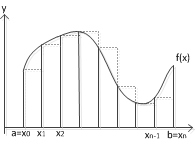 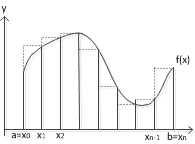 Kaidah Trapesium
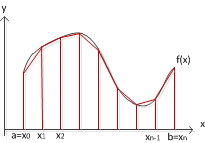 h
Kaidah Titik Tengah
Misalkan titik tengah x = x0+h/2
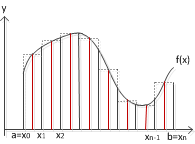 Latihan
Gunakan Kaidah Trapesium dan Kaidah Titik Tengah untuk menghitung integral

Untuk a = 0 dan b = 0.8 dengan n = 4
Hasil  eksak = 1,640533. Hitunglah galat eksaknya
Galat Kaidah Trapesium
Untuk satu buah strip trapesium
Aproksimasi f(x) disekitar x = 0 dengan deret Taylor.
Galat total =
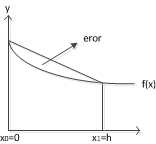 Galat Kaidah Titik Tengah
Untuk satu buah strip
Diperoleh 
Galat total untuk kaidah titik tengah pada interval a dan b adalah